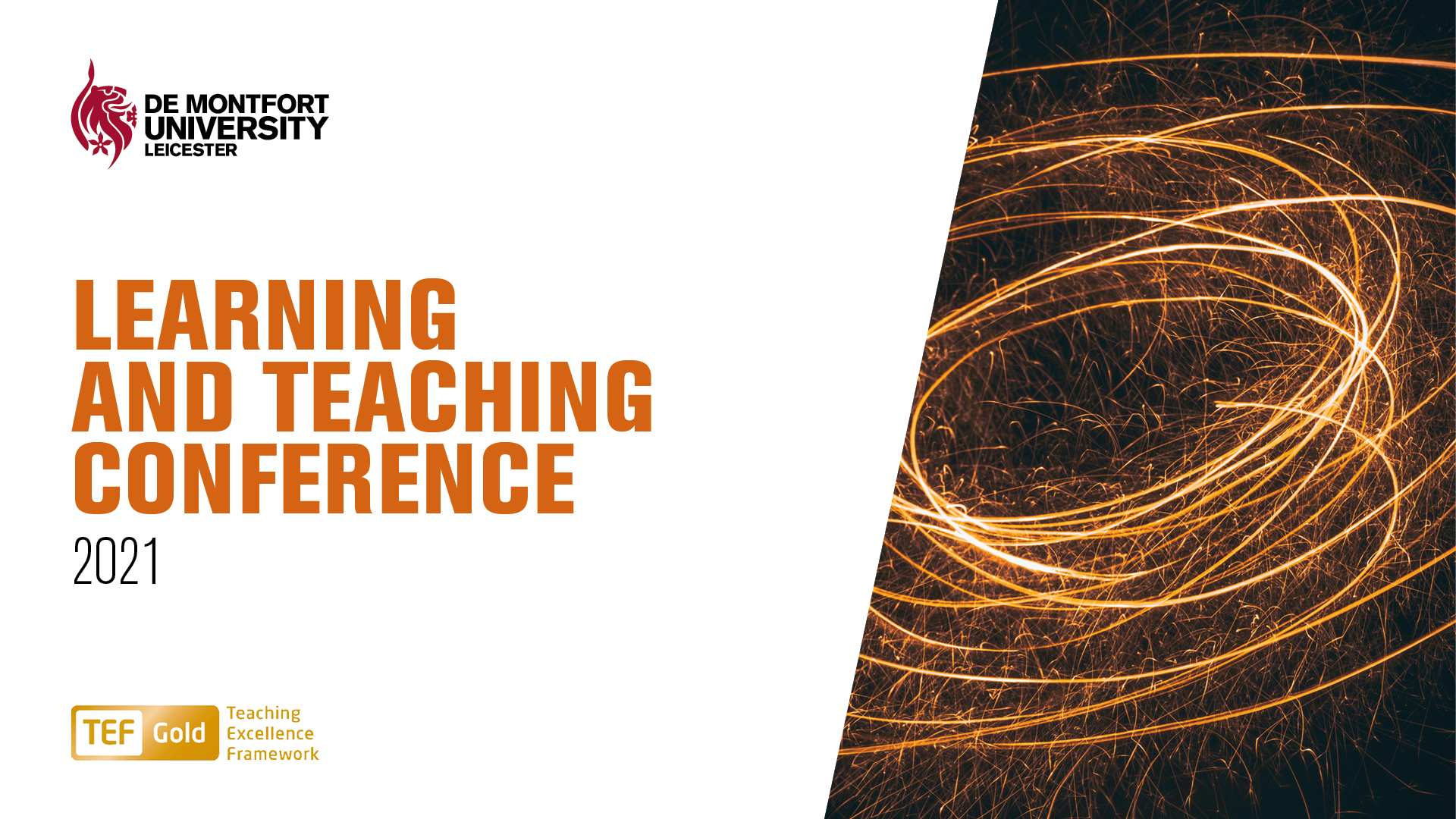 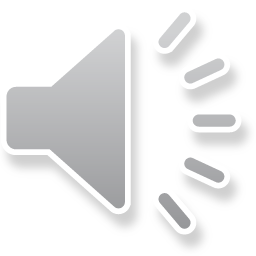 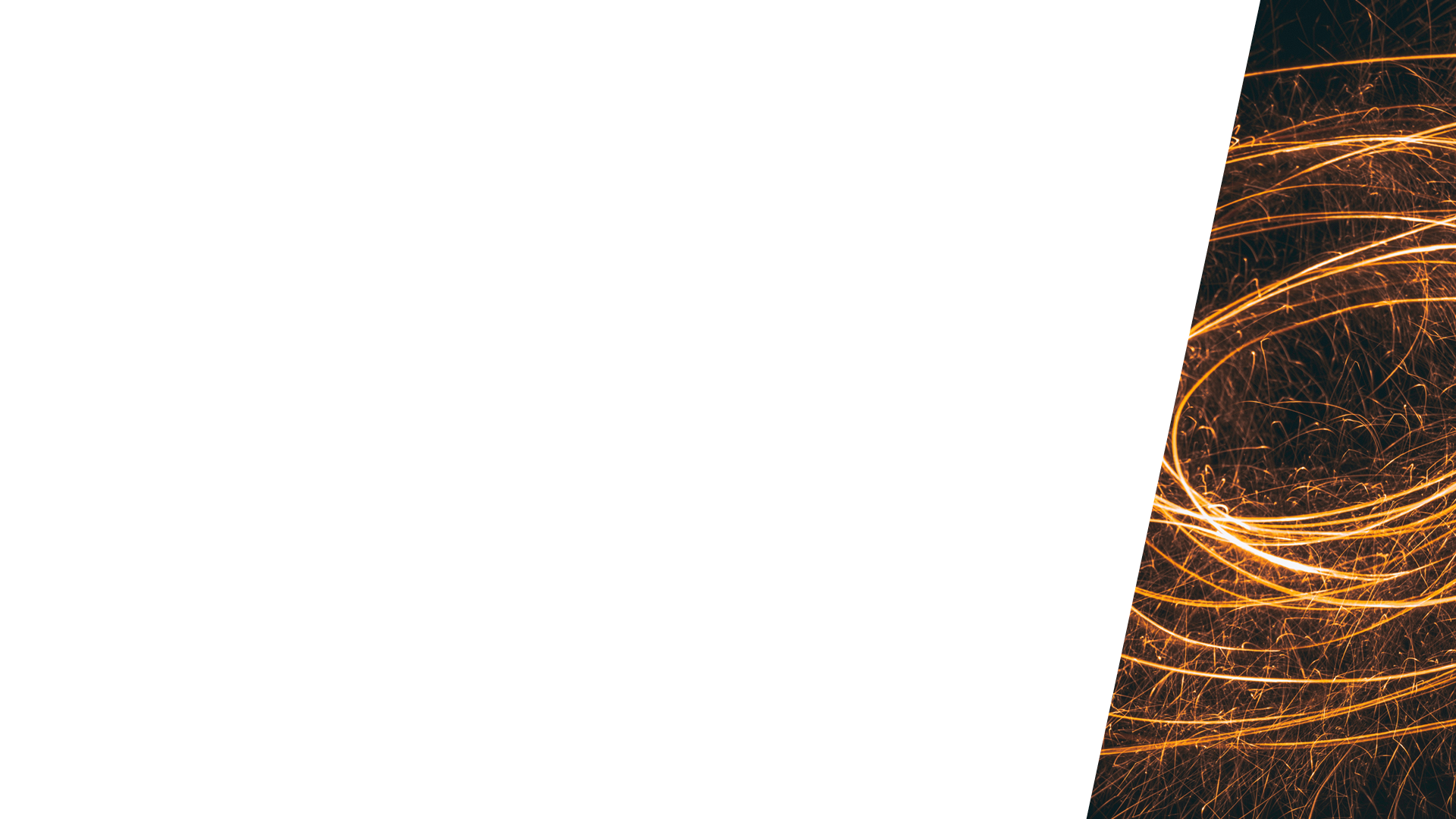 Keynote Address Theme 1: Disruptive Pedagogy
 
Curiosity and Creativity in Learning
During the pandemic we have all had to develop existential skills – 

uncertainty, not knowing, mystery, ambiguity, surprise, 
agility of thought, action and capacity – 
and of course our resilience and our curiosity. 


Curiosity is a motivation for learning, a compulsion to discover. 
Curiosity also fosters creativity in play, leisure, exploration and 
information seeking.
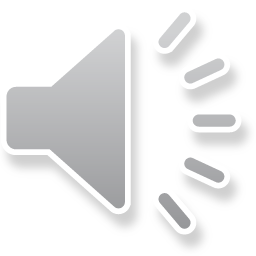 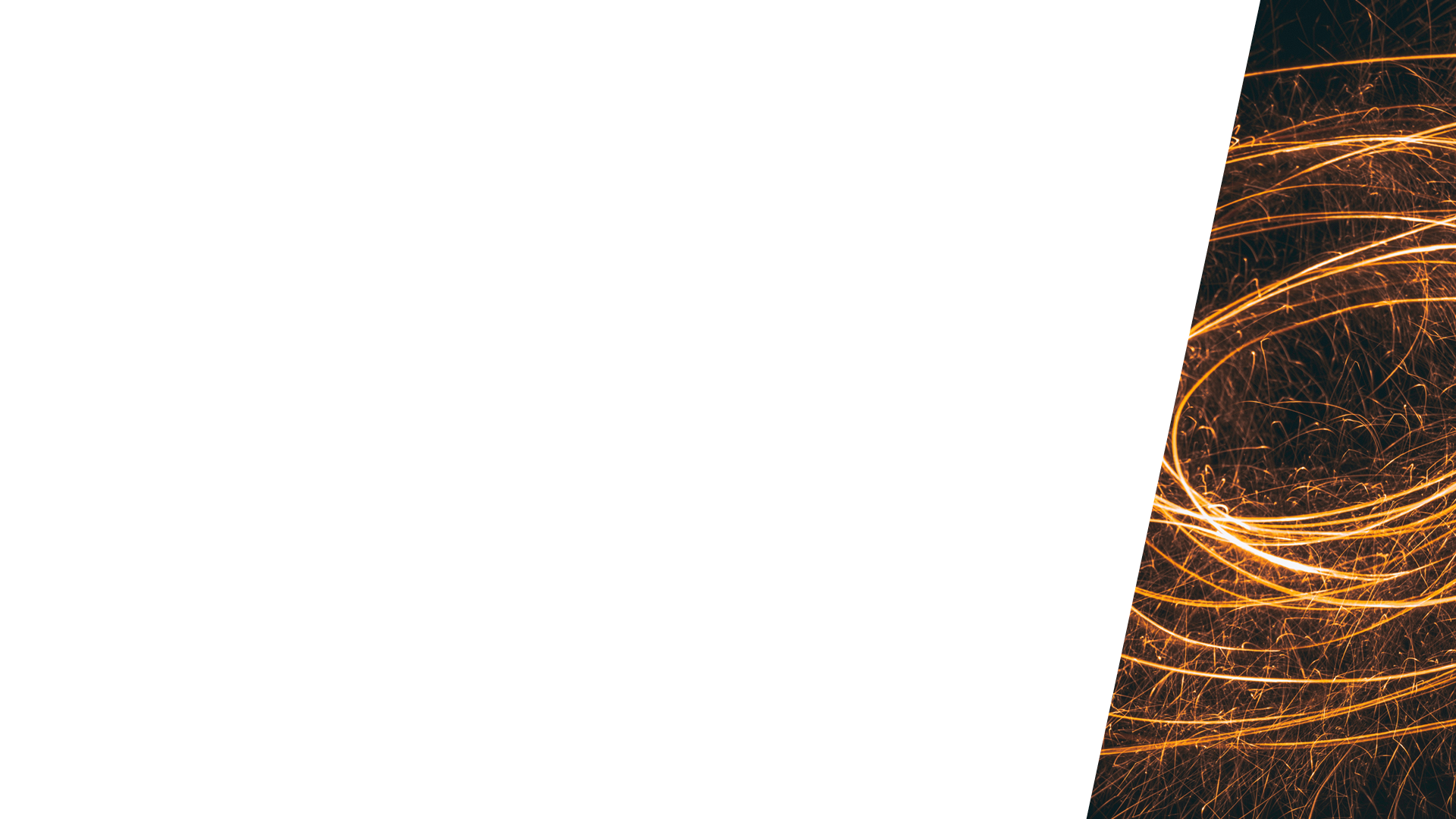 Belonging, Anxiety and Risk 

‘Without a certain amount of anxiety and risk, there is a limit to how 
much learning occurs.’ (Shulman 2005).


Belonging encourages curiosity in individuals and bonds groups together. 


It imbues situational awareness of new experiences. 


The need to belong is a powerful motivator and is closely aligned with 
social and academic engagement. 

Feeling connected, part of the environment.
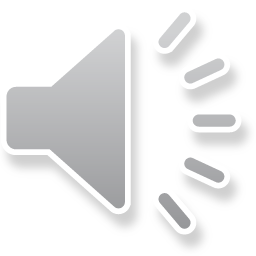 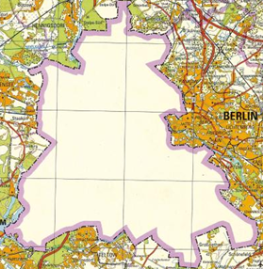 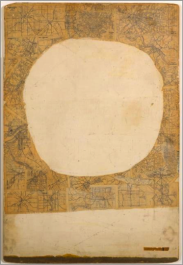 we think through narrative frames to process the complexity of the world
Universities are abundant with psychogeographical meaning



open spaces, courtyards, the names of buildings, the ever changing campus, architectural textures, the flows of people, the hierarchies, rituals, signs and symbols all rich with the prospect of discovery and exploration and the unknown.
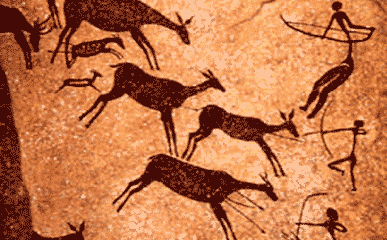 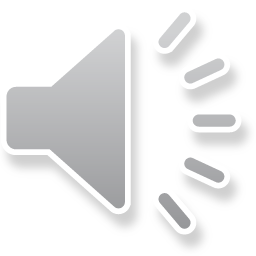 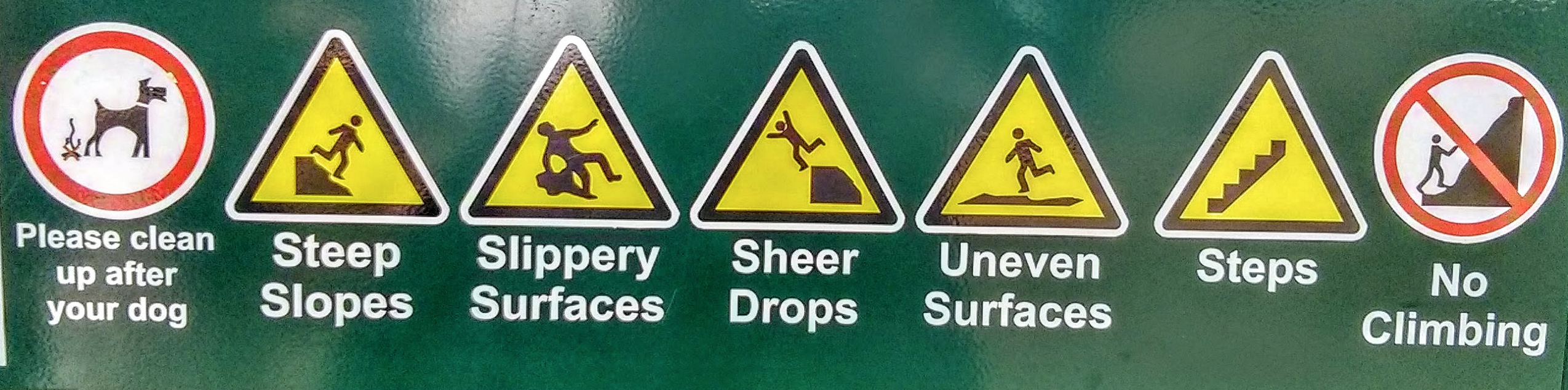 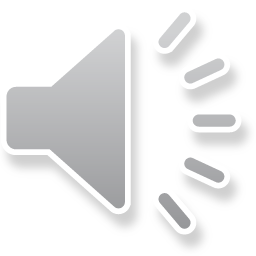 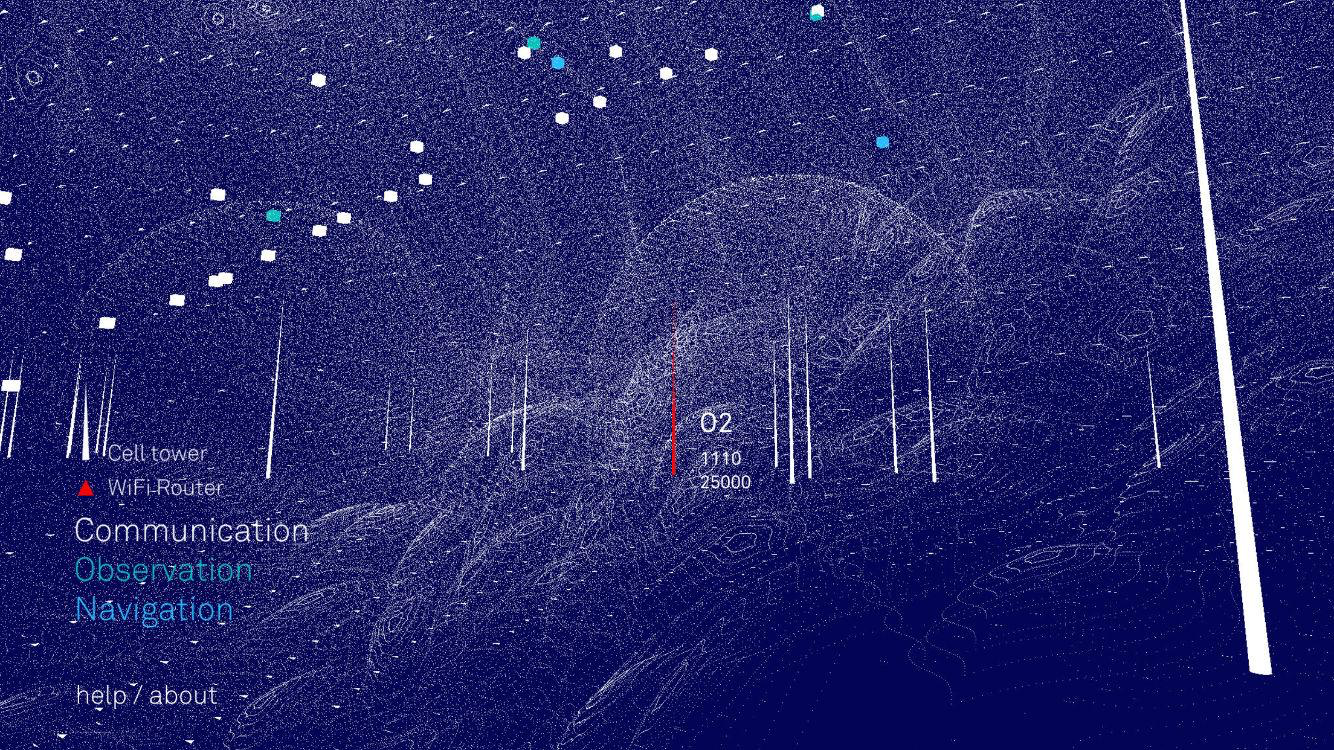 200 Million Students
115 Million daily active users
MS360 30 billion minutes per day (57K years per day)
Teams 2.7 billion minutes per day (5K years per day)
73 pieces of granular data
Your device, operating system and ID, hours, minutes, bandwidth, 
profile, email, picture, phone, meetings, files, recordings, transcripts…
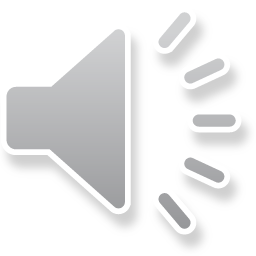 http://www.architectureofradio.com/
[Speaker Notes: The Architecture of Radio – How machines see the world. We live in a hidden landscape of the ambient web, we are completely surrounded by an invisible system of data cables, radio signals from access points, phone masts, satellites – our lives depend upon these for information, comms, observation, and navigation – there are currently 2787 active satellites]
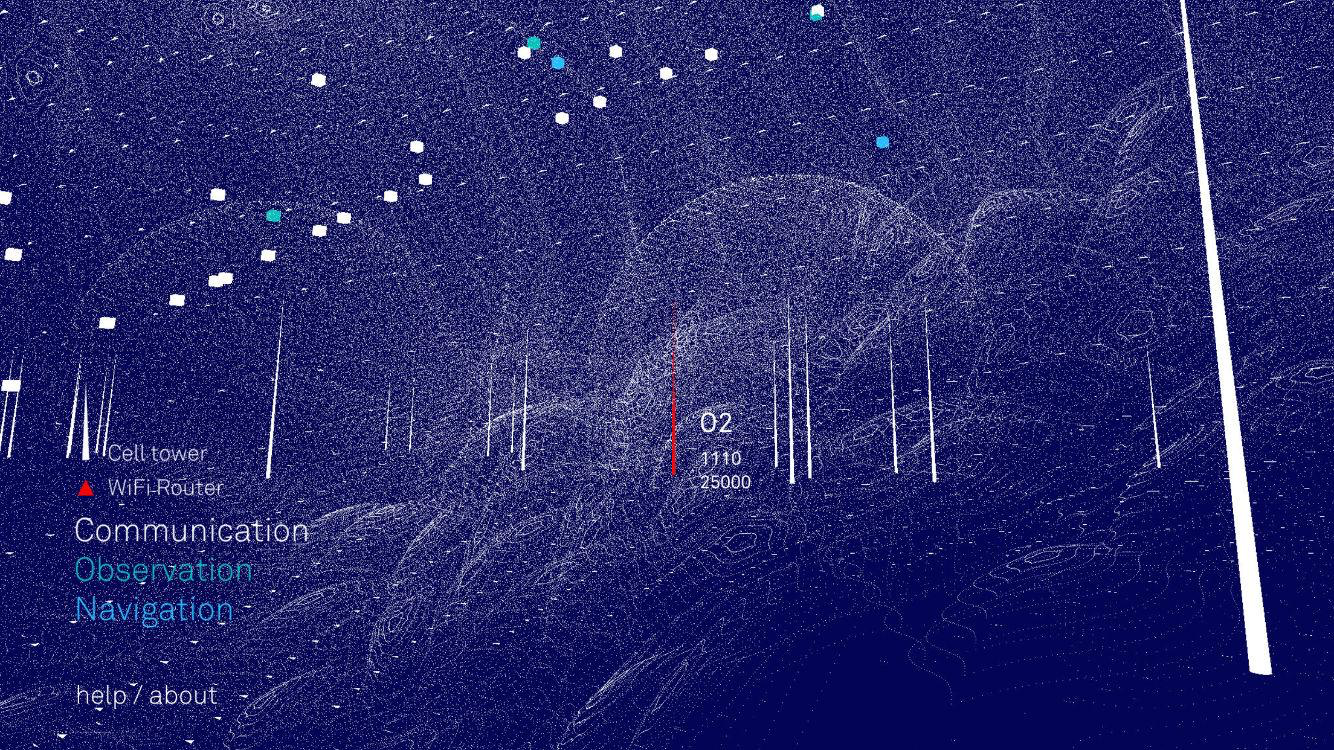 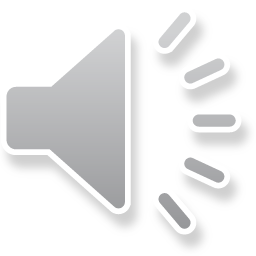 http://www.architectureofradio.com/
[Speaker Notes: The Architecture of Radio – How machines see the world. We live in a hidden landscape of the ambient web, we are completely surrounded by an invisible system of data cables, radio signals from access points, phone masts, satellites – our lives depend upon these for information, comms, observation, and navigation – there are currently 2787 active satellites]
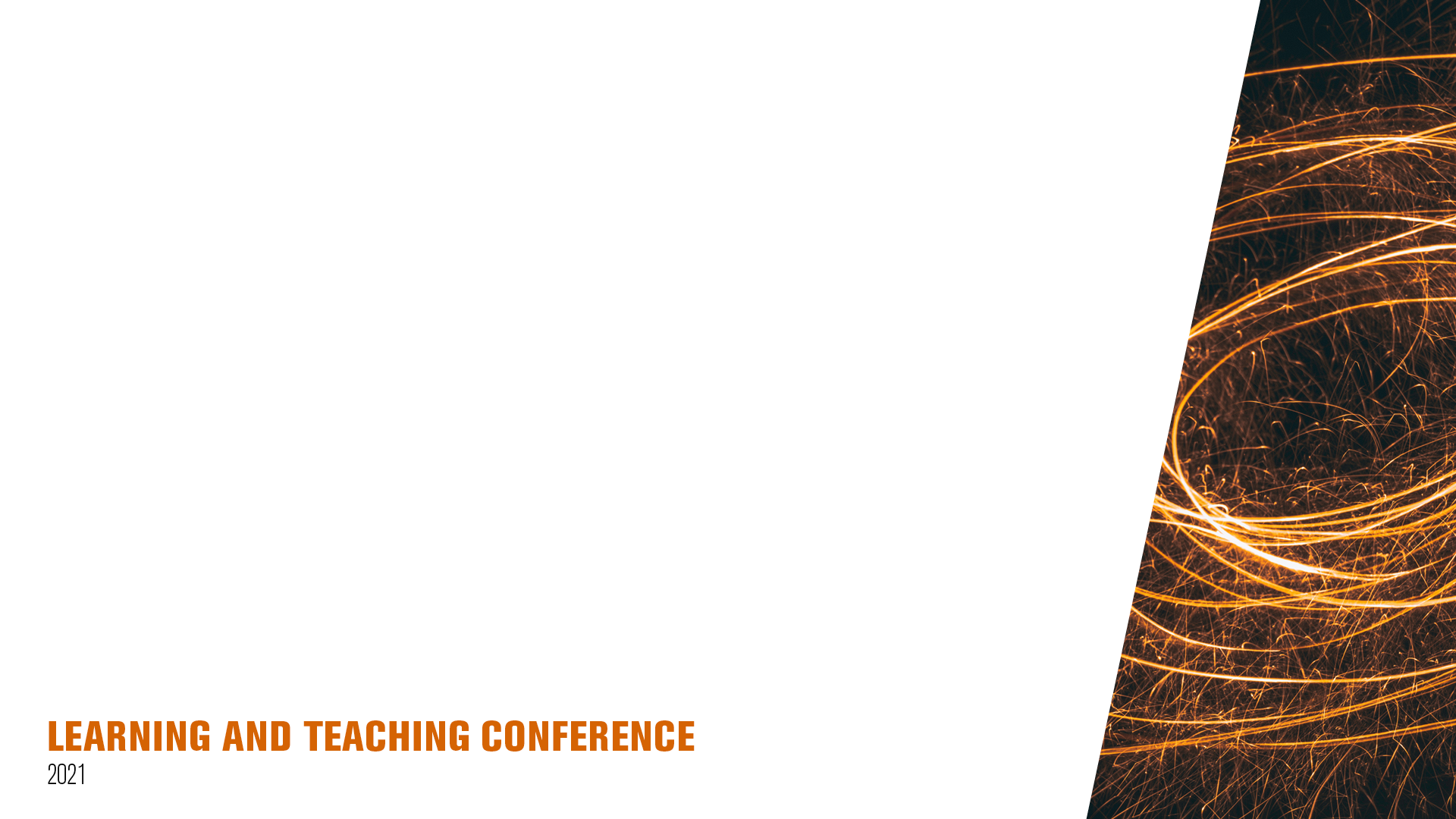 Living with learning requires a mastery of existential skills - 

uncertainty, allowing for not knowing, mystery, ambiguity and delightful surprise, curiosity, agility of thought and capacity.  

An embracing of that moment of noise and signal, 
occasional clarity, line and loop, journey and destination. 

Keats termed this mastery “negative capability”.
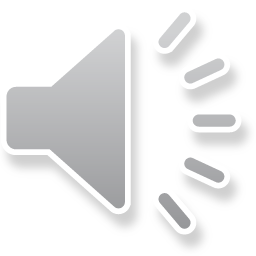 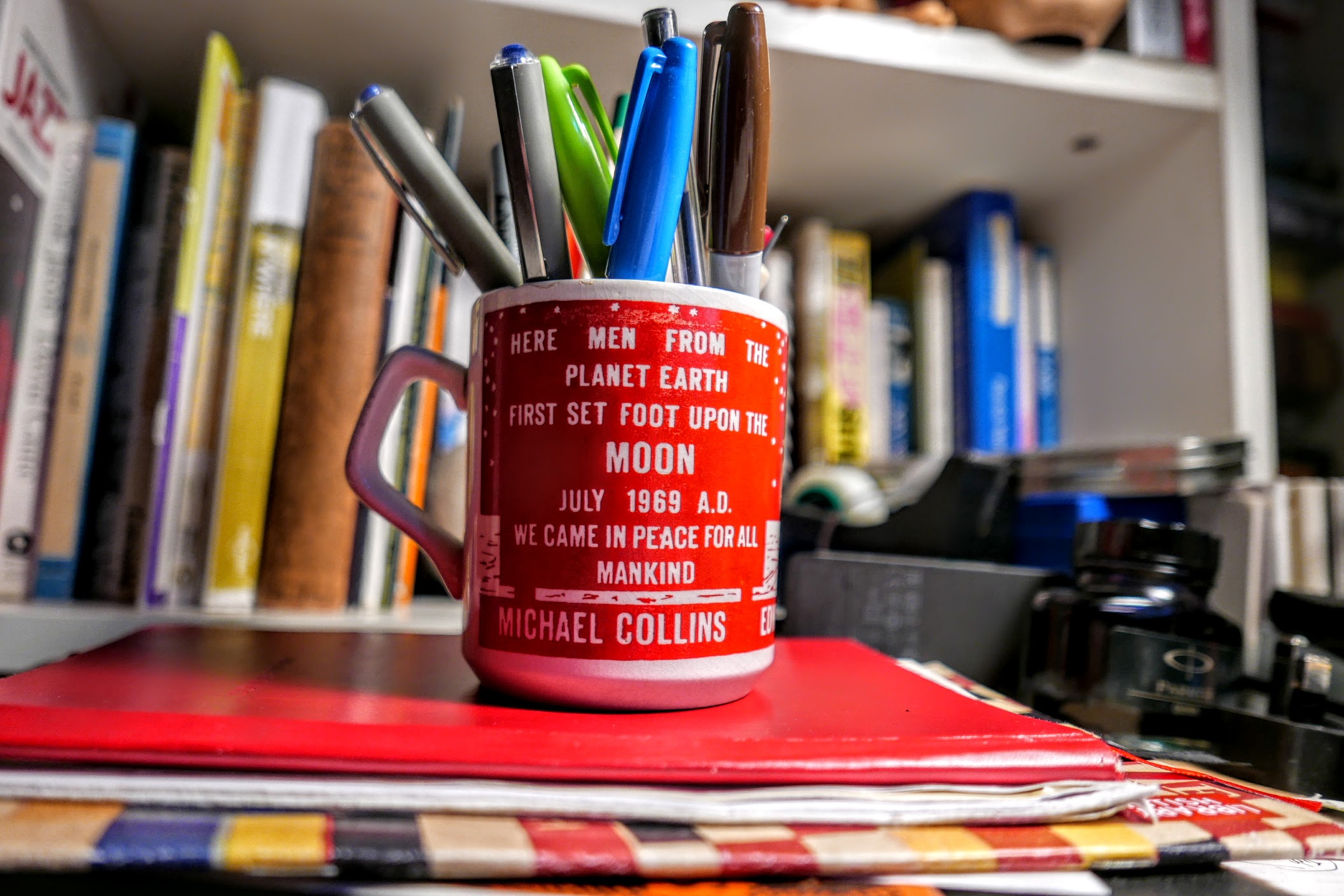 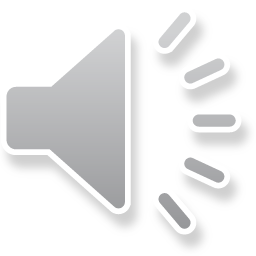 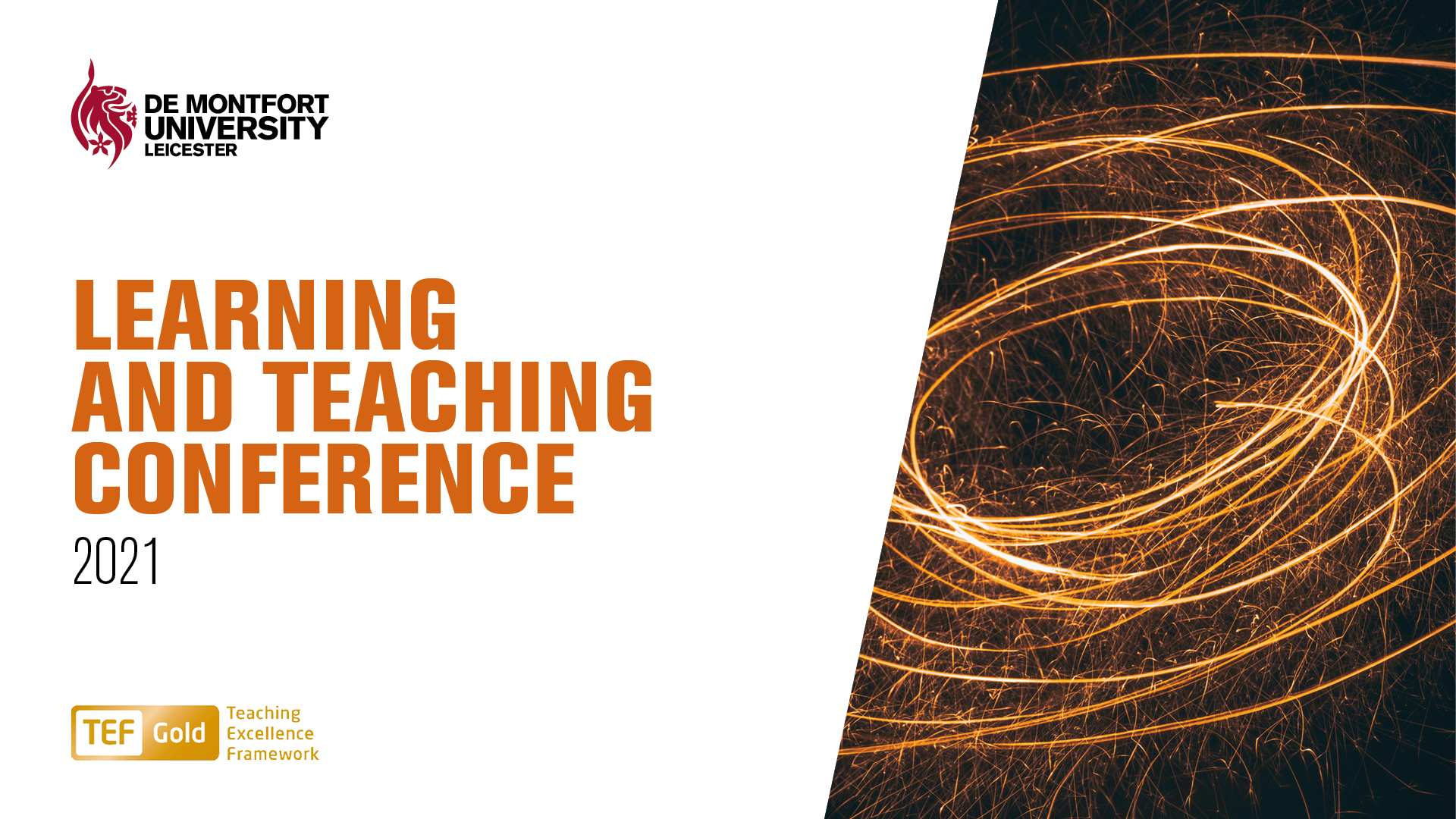 Thank you!
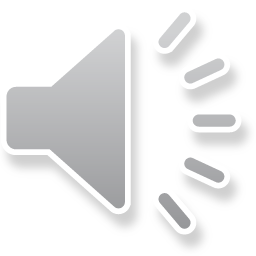